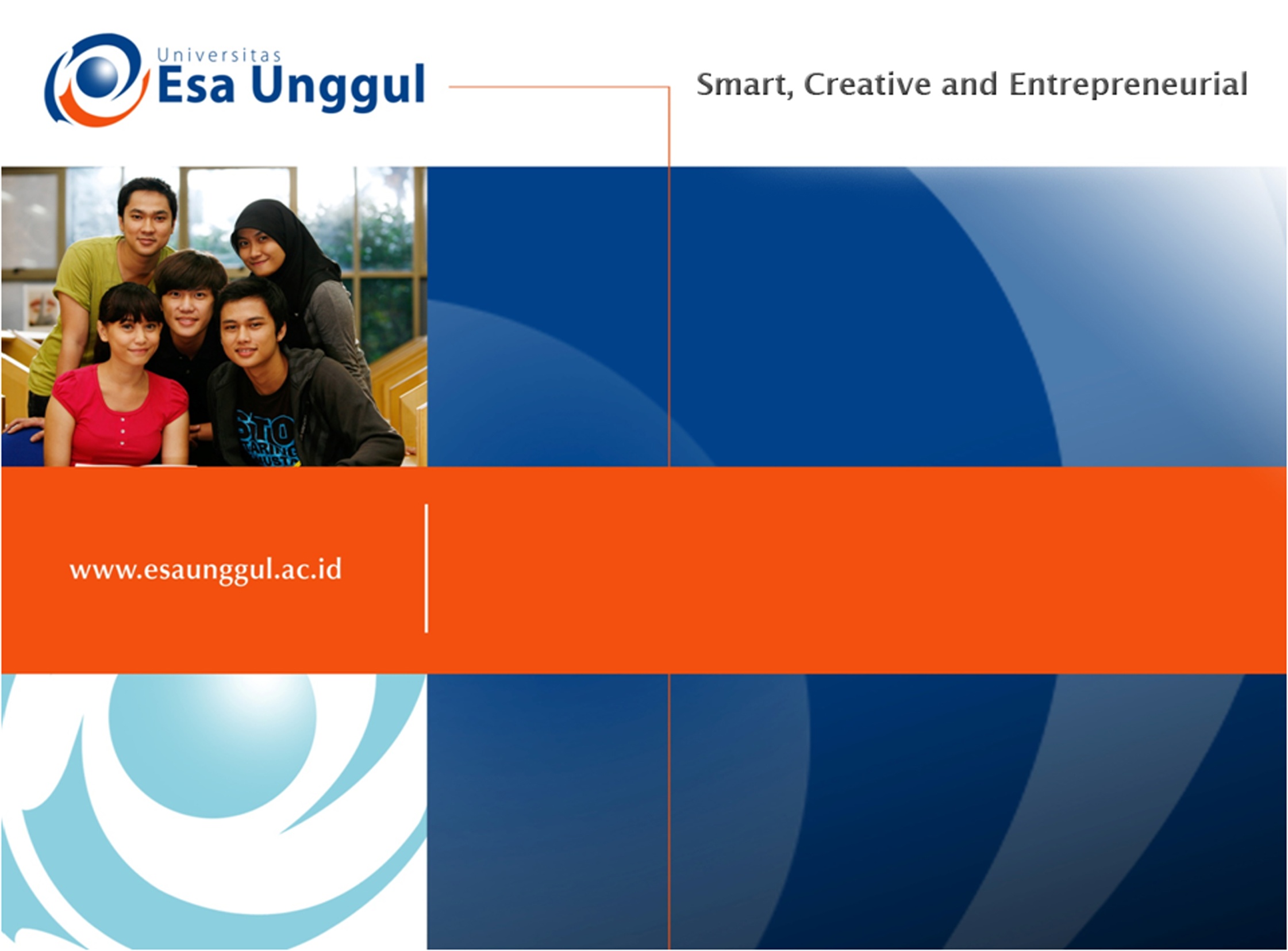 PROPOSAL PENGAMBILAN DATA AKTUAL DI LAPANGAN
PERTEMUAN 8
RACHMANIDA NUZRINA; VITRIA MELANI; MERTIEN SA’PANG
ILMU GIZI / FAKULTAS ILMU KESEHATAN
KEMAMPUAN AKHIR YANG DIHARAPKAN
Mahasiswa mampu menganalisis data yang tersedia untuk menentukan masalah prioritas yang akan dinilai secara langsung
Mahasiswa mampu menentukan alat ukur yang tepat untuk digunakan pada pengambilan data aktual
TUGAS
Buat proposal kegiatan pengambilan data dasar untuk perencanaan program gizi di wilayah Kec. Kiara Pedes, Kab. Purwakarta!